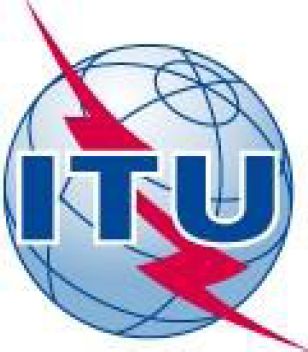 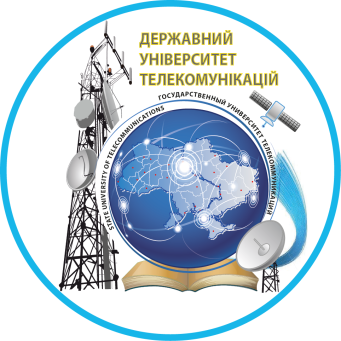 Впровадження актуальних цифрових технологій для підвищення технологічного потенціалу України
Завідувач кафедри Інженерії програмного забезпечення автоматизованих систем, 
доктор технічних наук, професор
Сторчак Каміла Павлівна
КИЇВ 2022
Цифрові технології сучасності
Галузі цифрової економіки
Економіка

Інформатизація та телекомунікації

Цифрові технології
Промисловість

Сільське господарство

Будівництво

Оборонний сектор та ін.

2
Ключові цифрові тренди станом на 2022 рік
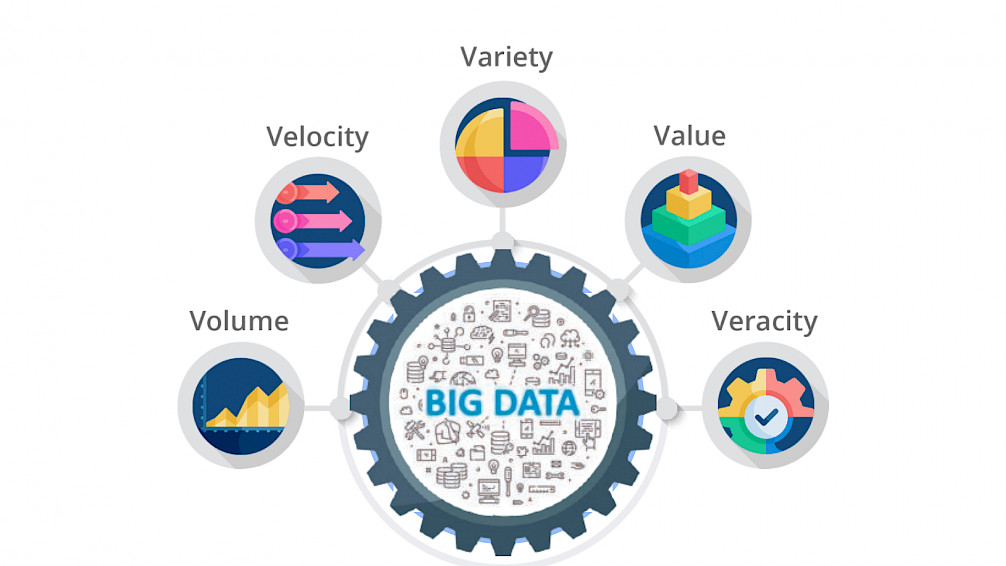 Дані, які стають головним джерелом конкурентоспроможності
Розвиток сфери Інтернету речей
Цифрові трансформації як окремих бізнесів, так і цілих секторів
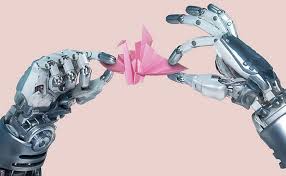 Економіка спільного користування (sharing economy)
Віртуалізація фізичних інфраструктурних IT-систем
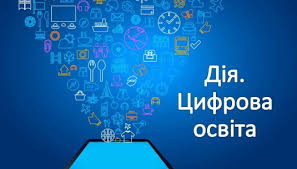 Штучний інтелект
Цифрові платформи
3
Проблеми розвитку цифрових трендів
4
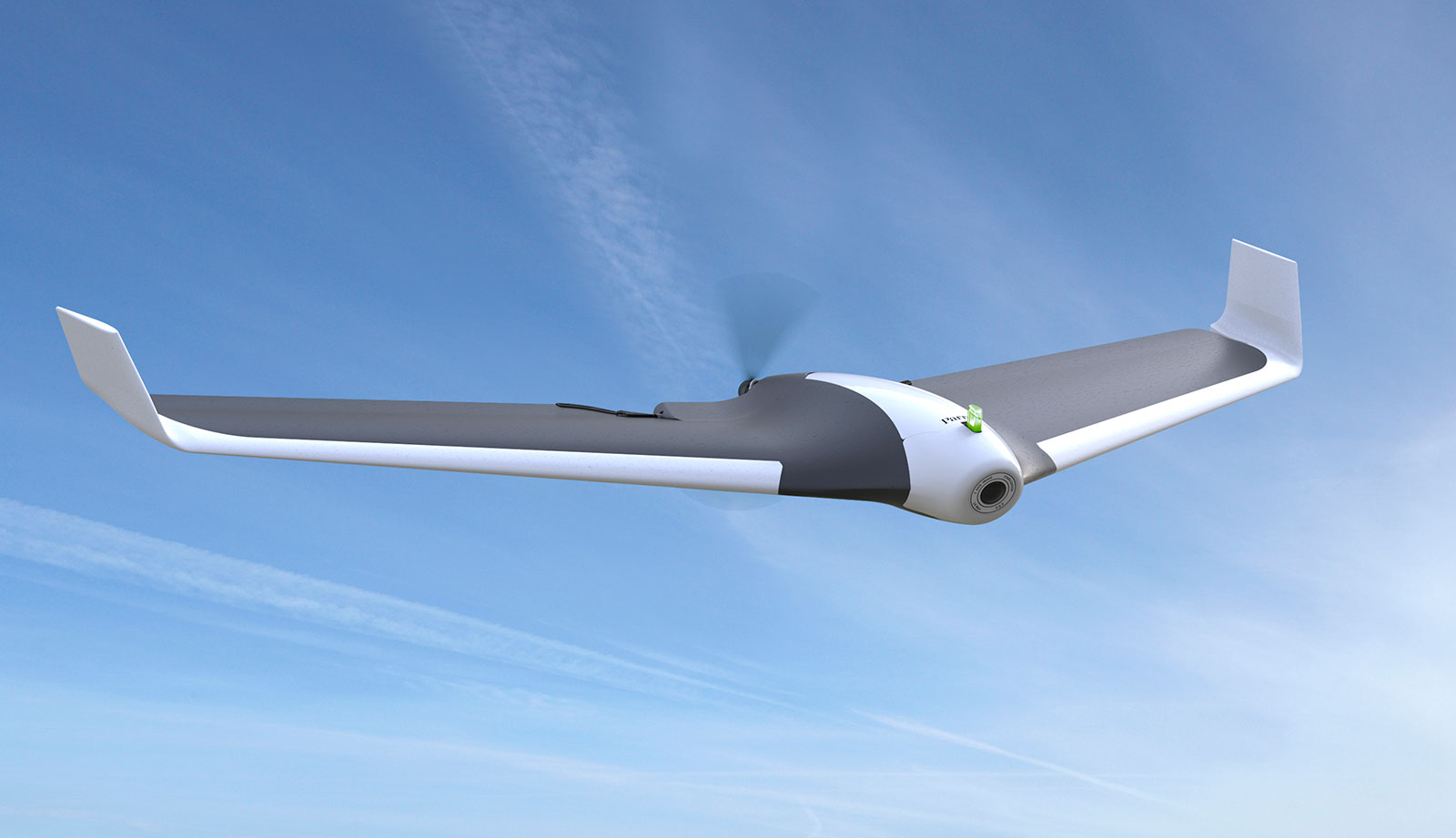 «Теорія – це коли все відомо, але нічого не працює. Практика – це коли все працює, але ніхто не знає чому… »

Альберт Ейнштейн
Оборонний сектор

Застосування практичних навиків
5
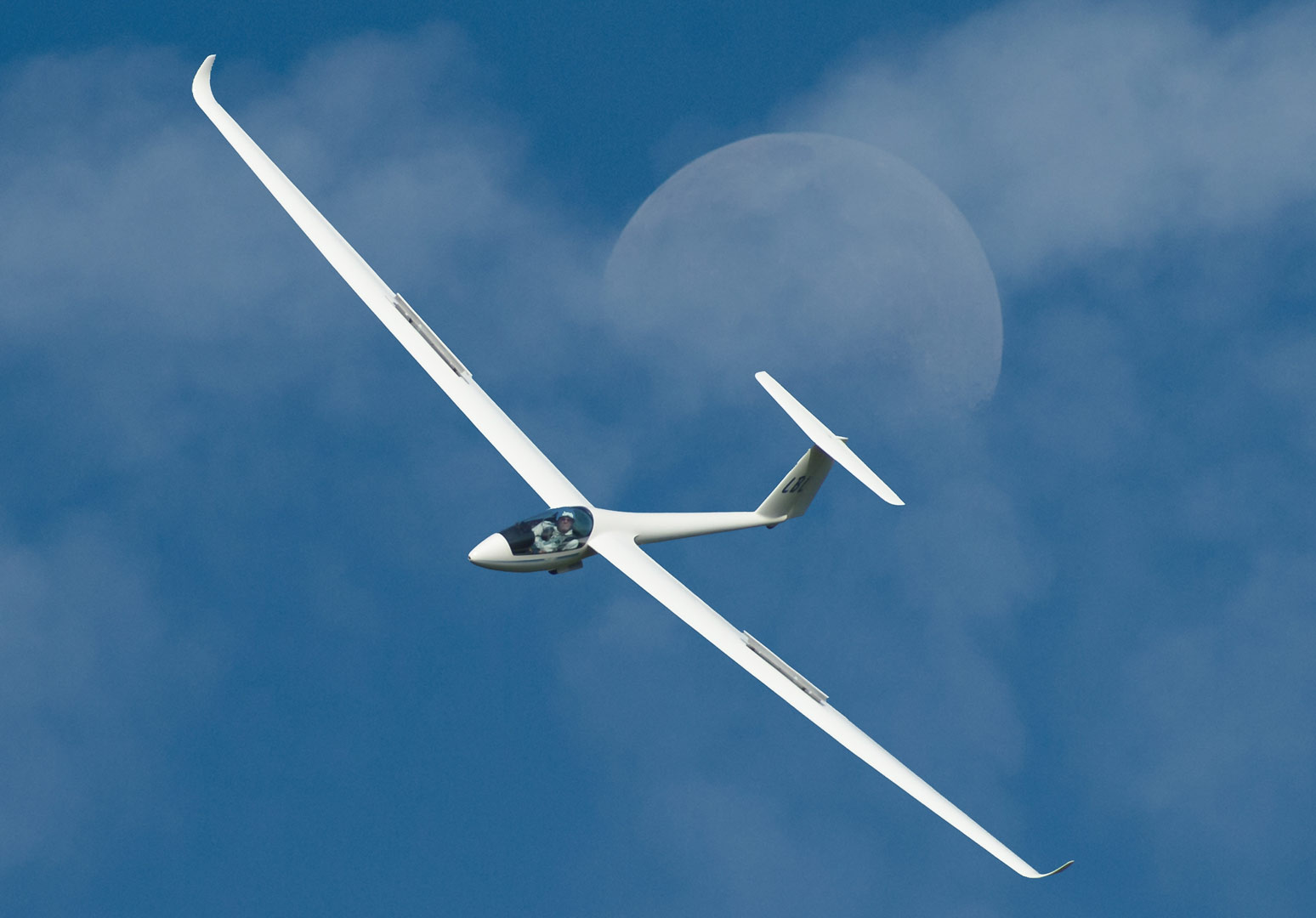 «Неважко знайти когось по телефону, хто розмовляє у відкритому просторі… »

Бен Ходжес
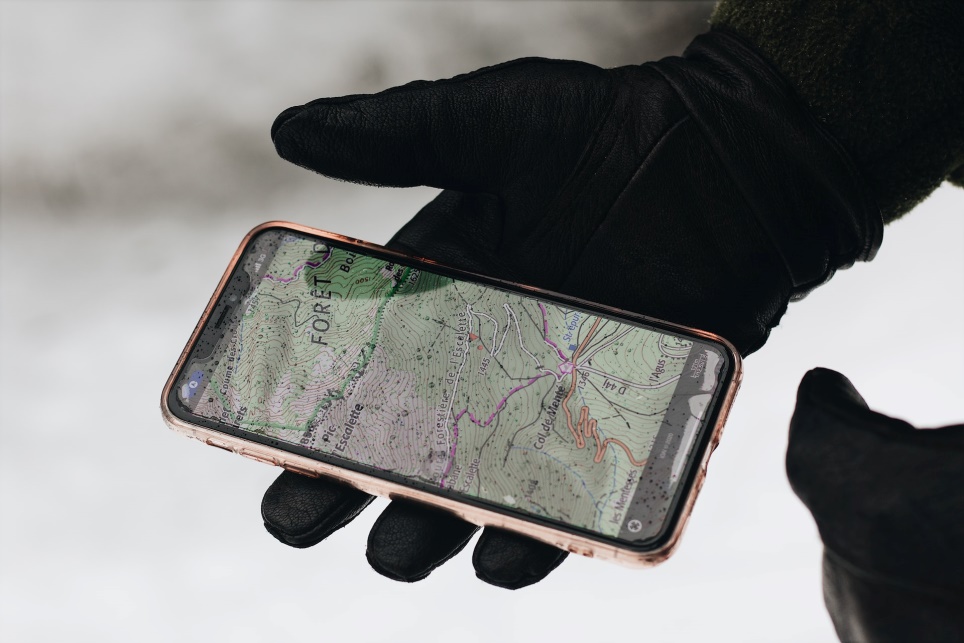 6
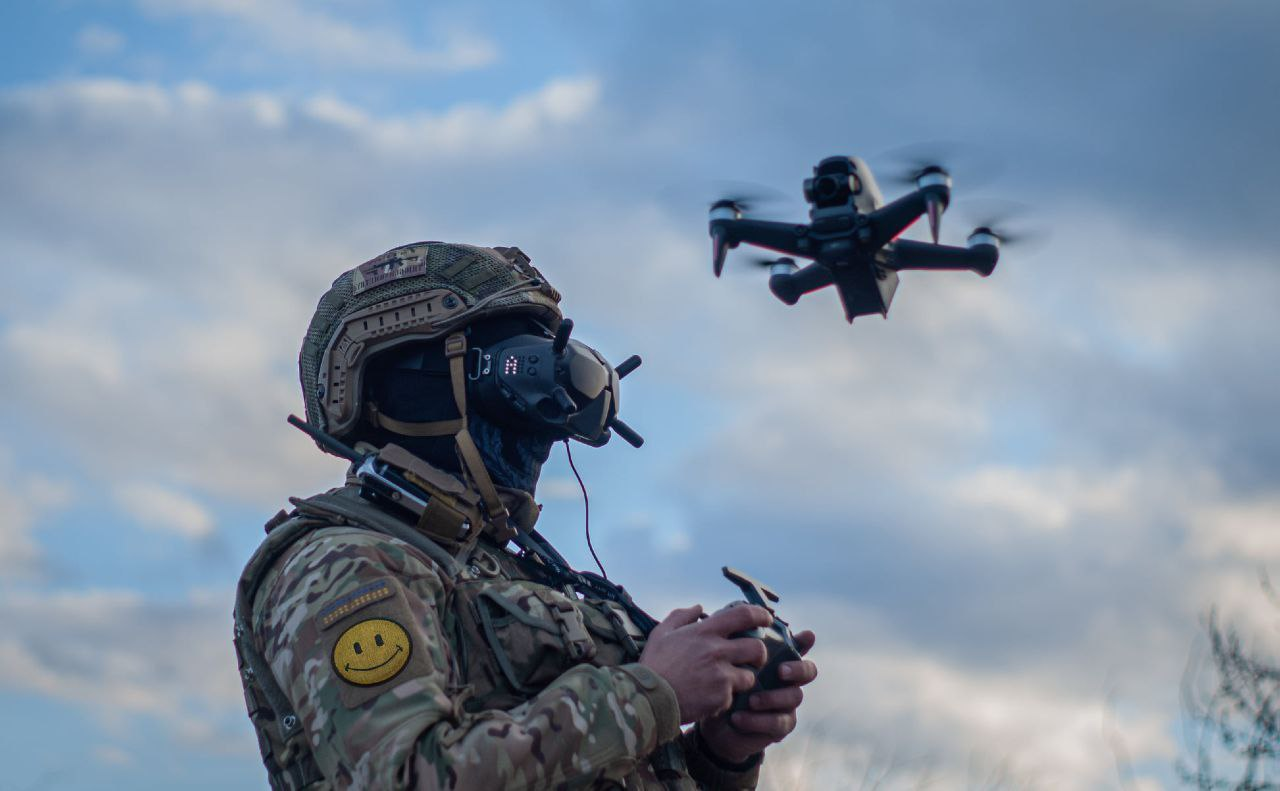 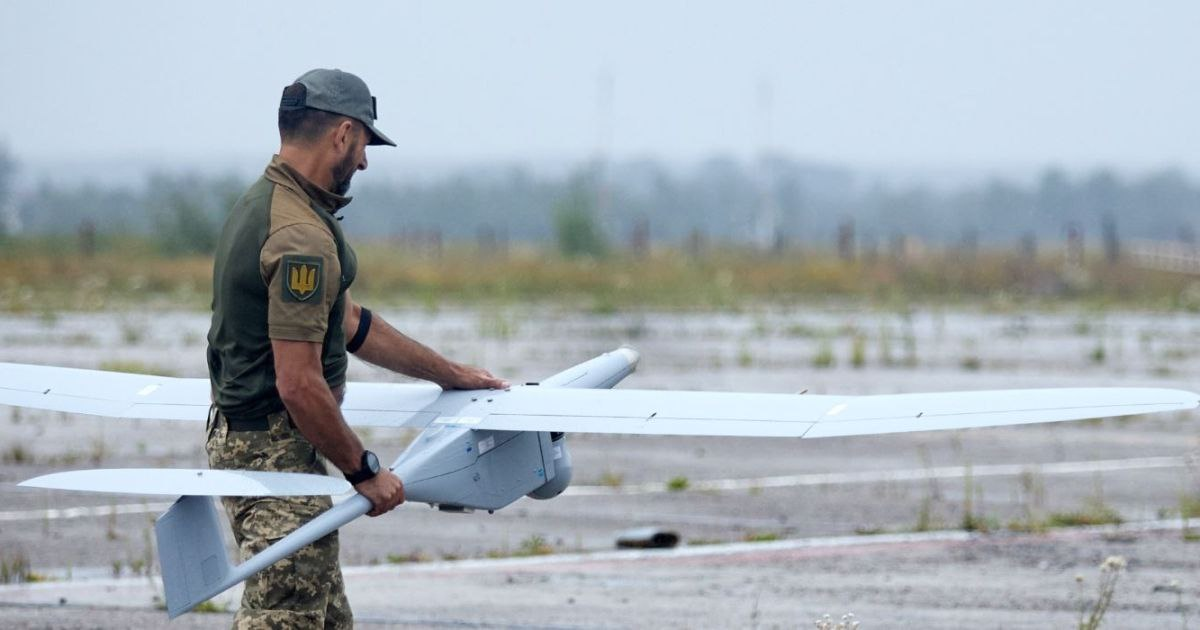 Реалізація
7
Існуючі безпілотні літальні апарати
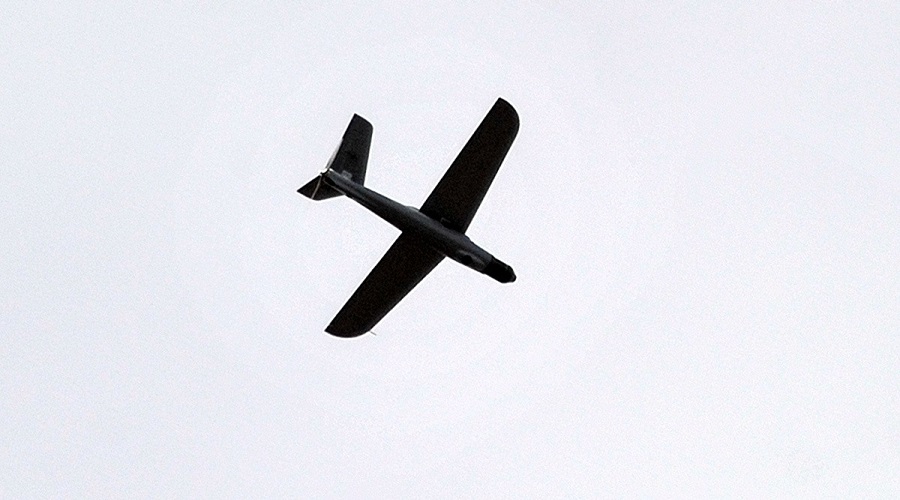 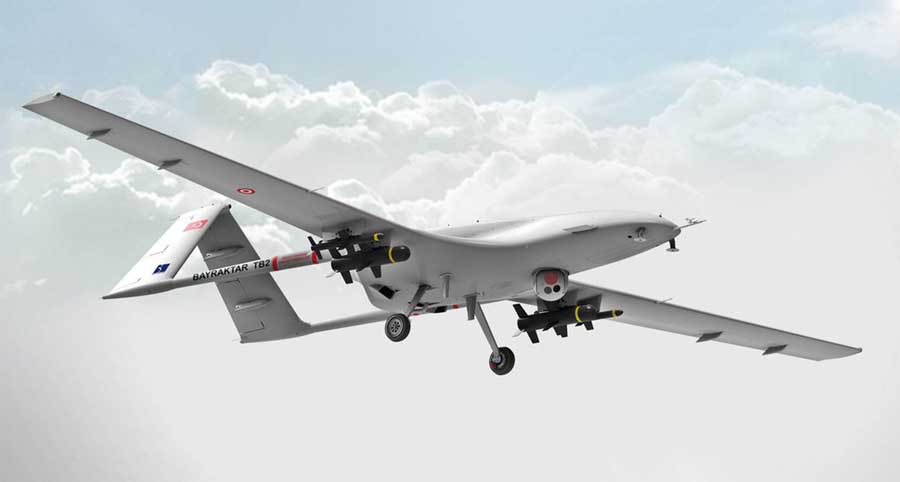 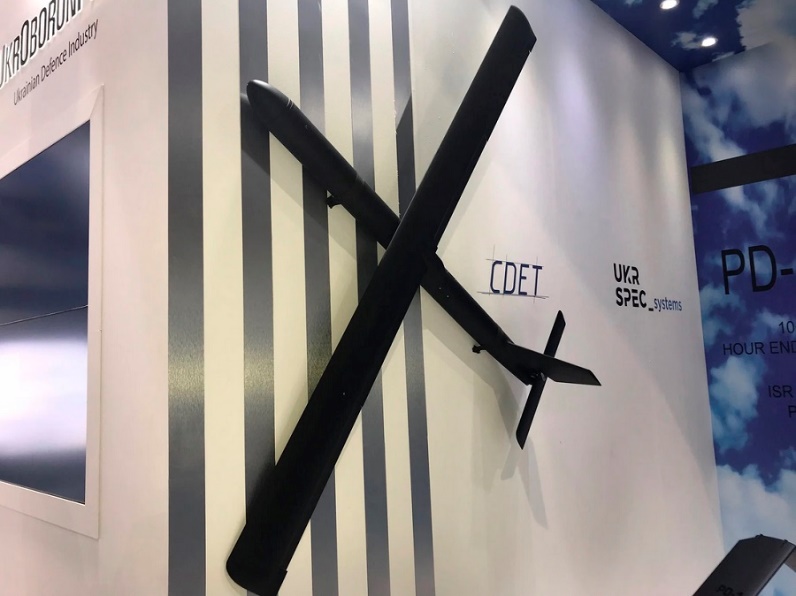 Ударно-розвідувальний 
комплекс «Сокіл»
Bayraktar TB2
БПЛА-камікадзе RAM UAV
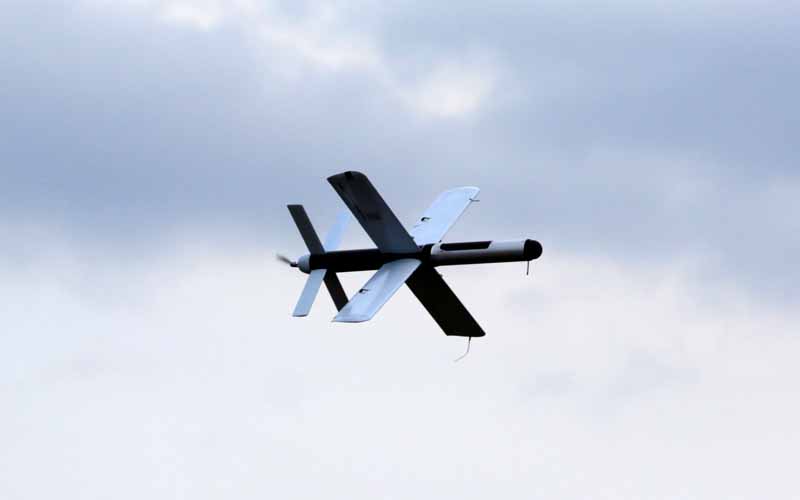 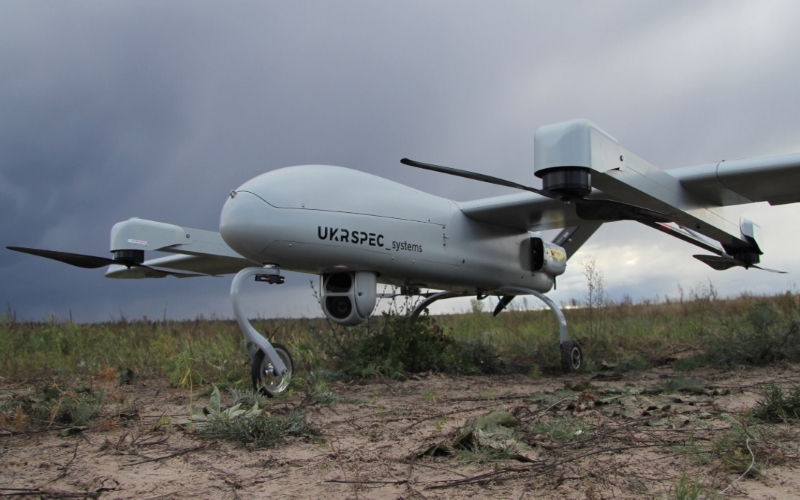 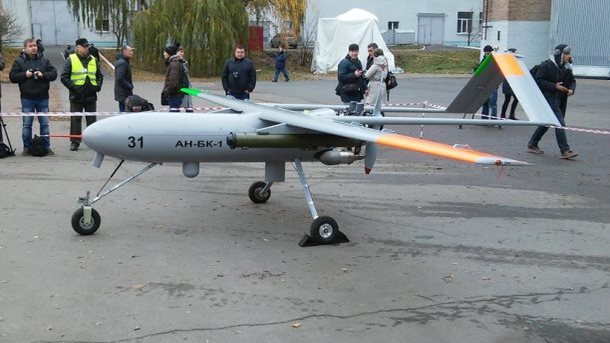 Ударний безпілотний комплекс 
"Грім" ST-35
Безпілотник розвідник 
People`s Drone PD-1
Безпілотник «Горлиця»
8
Сутність проєкту
9
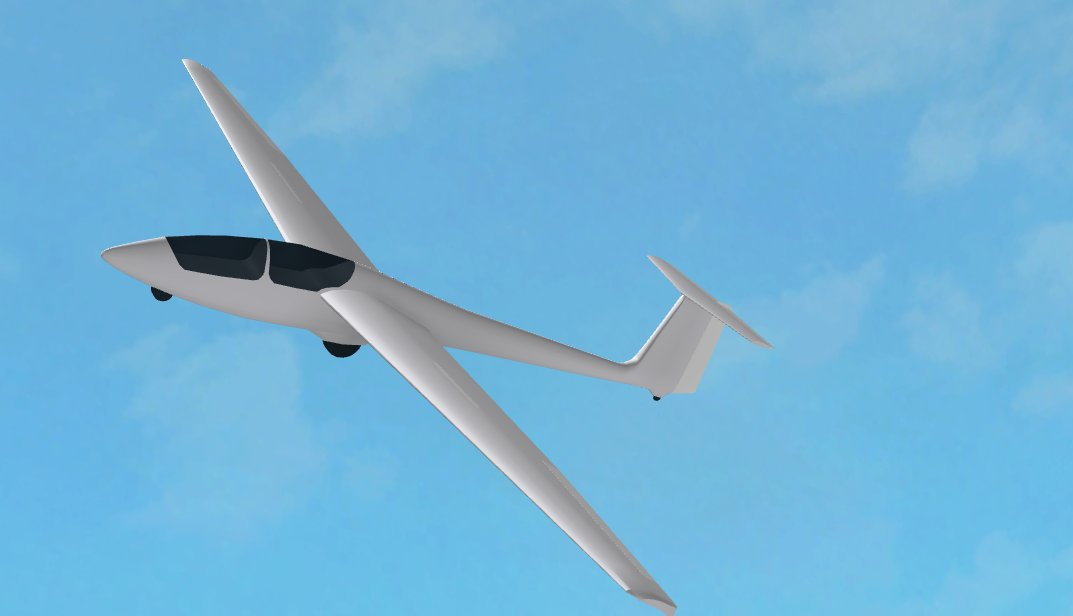 Задачі
10
Структурна схема
SIM-module
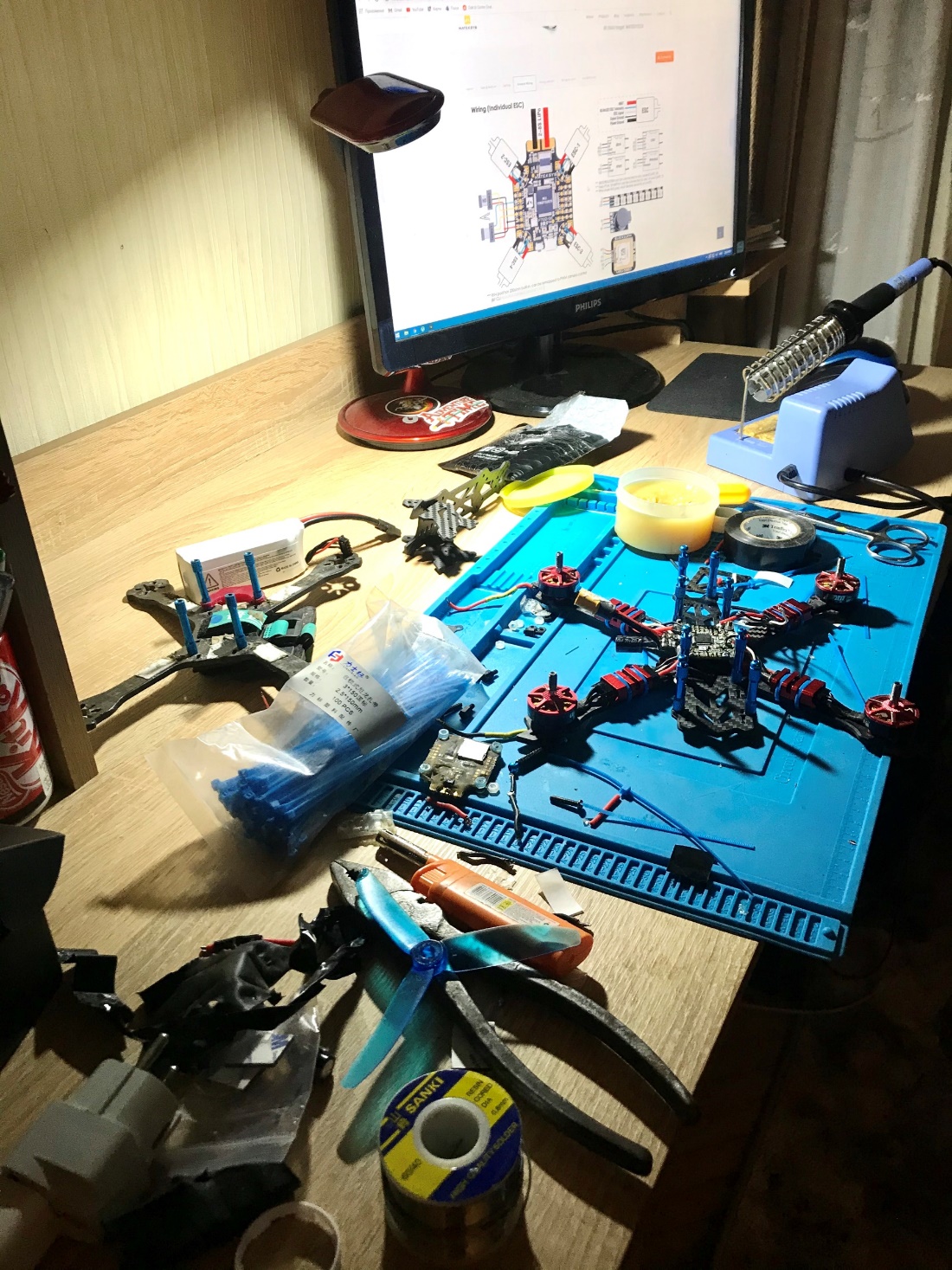 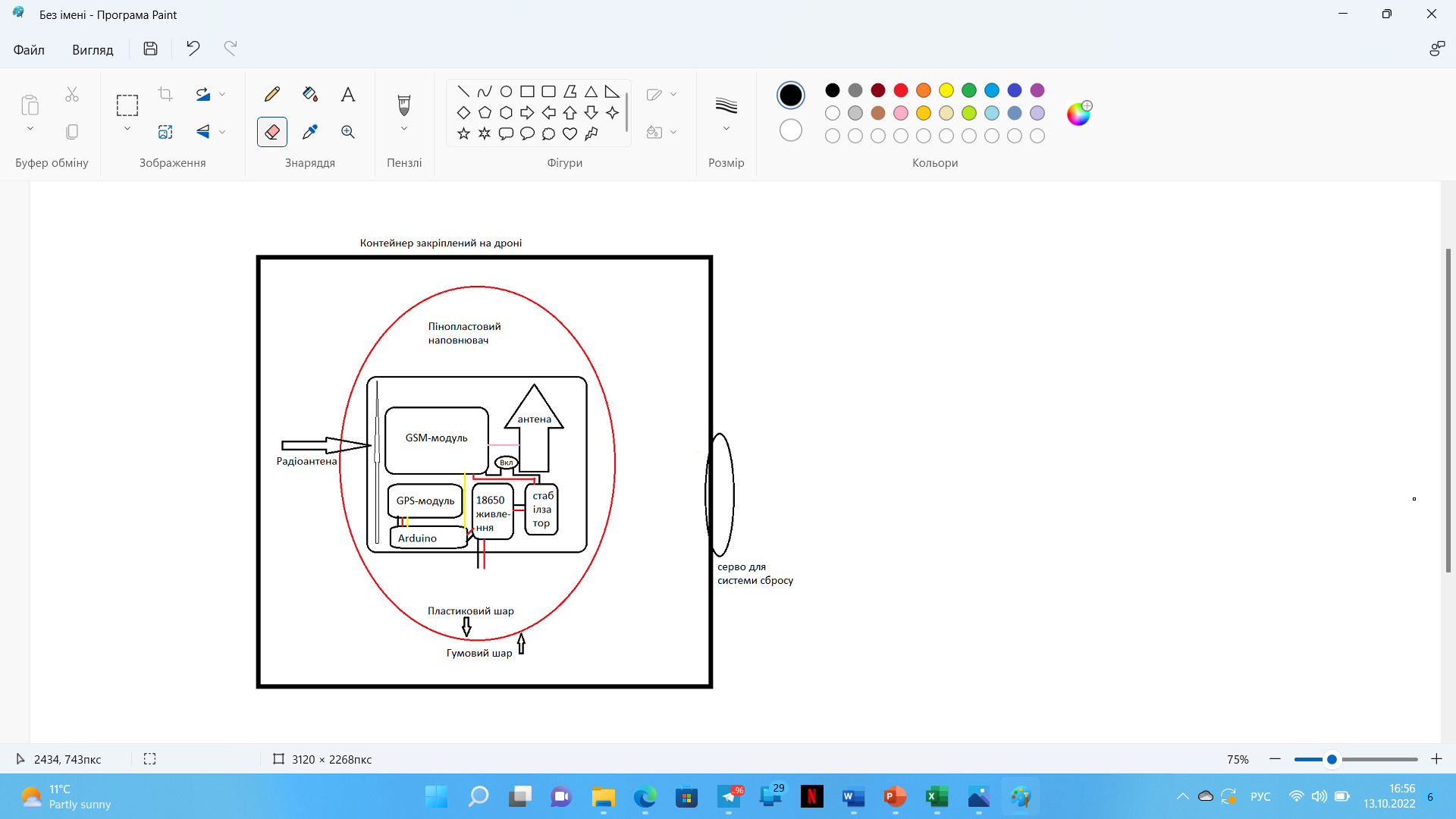 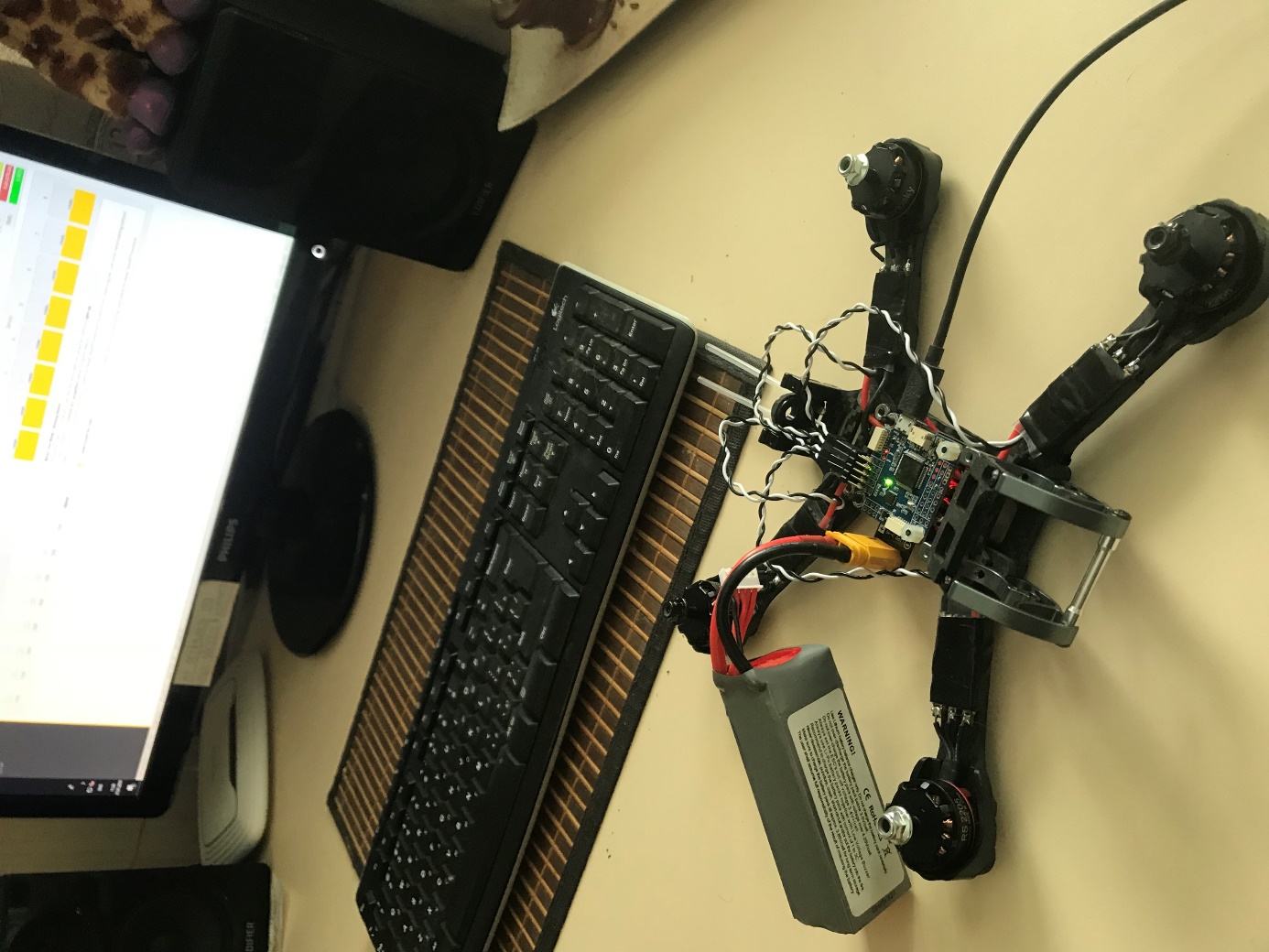 11
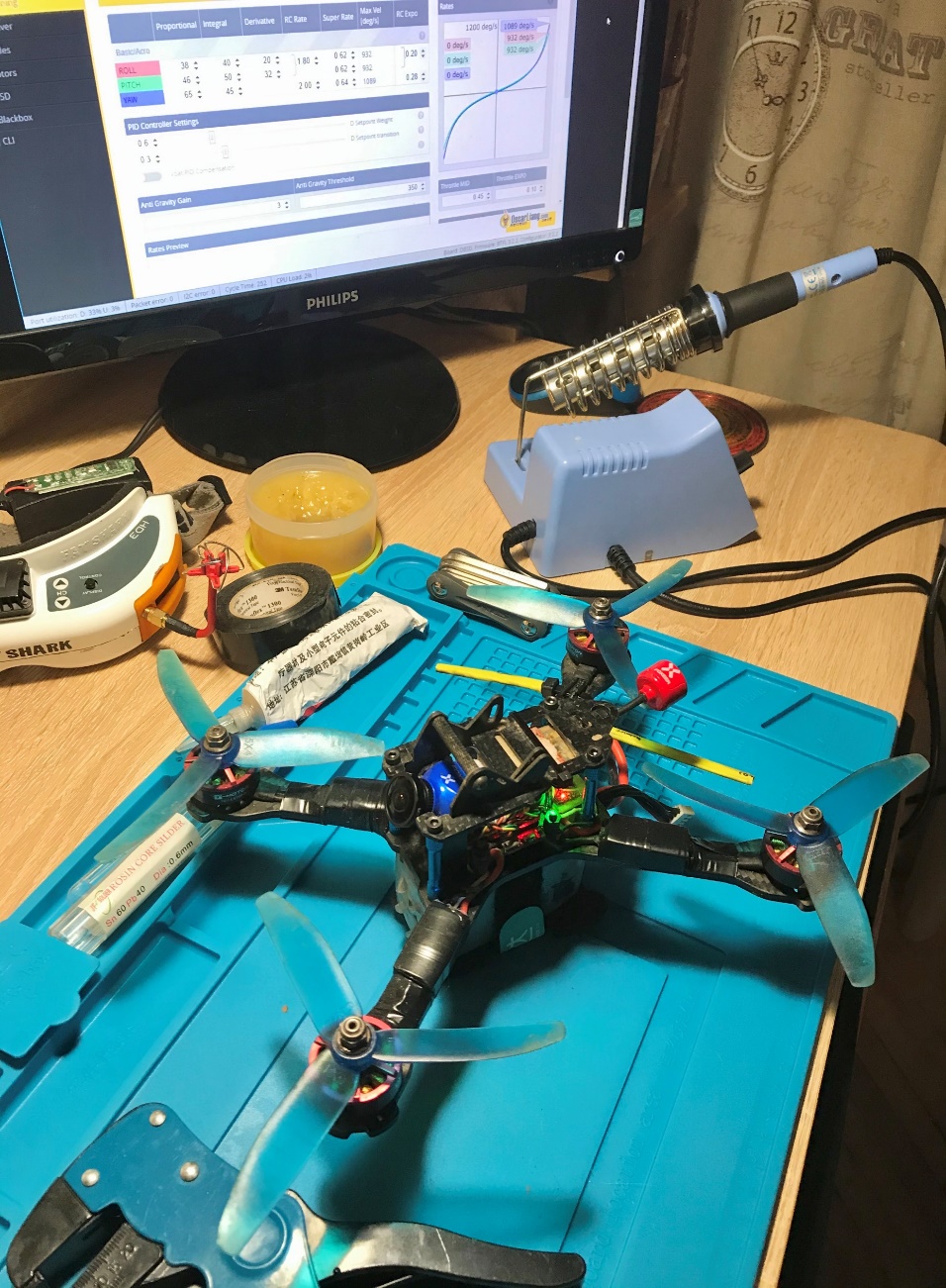 Структурна схема
Дрон
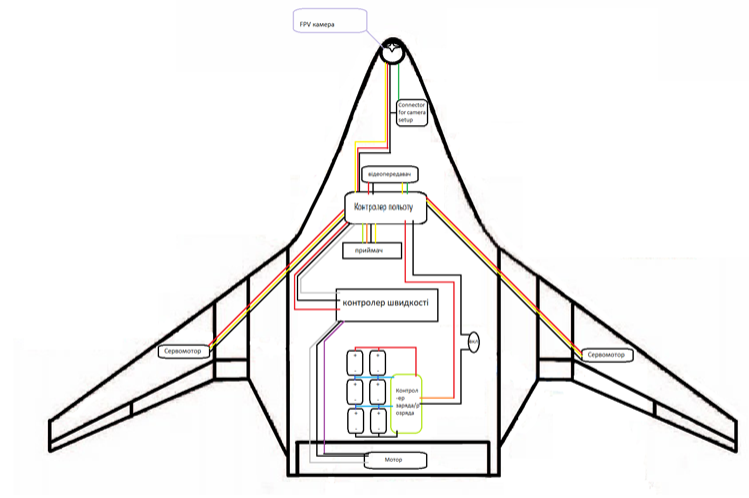 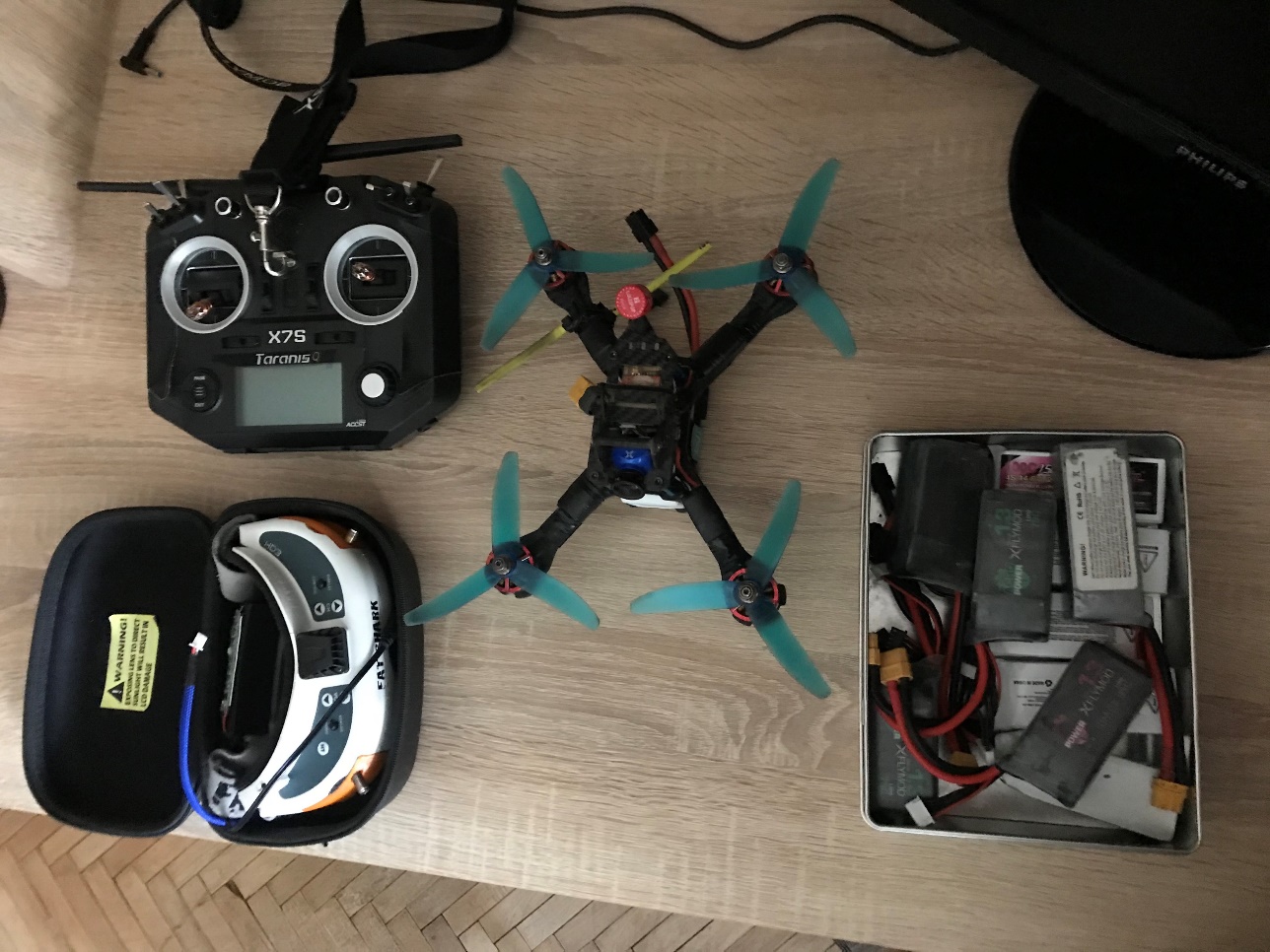 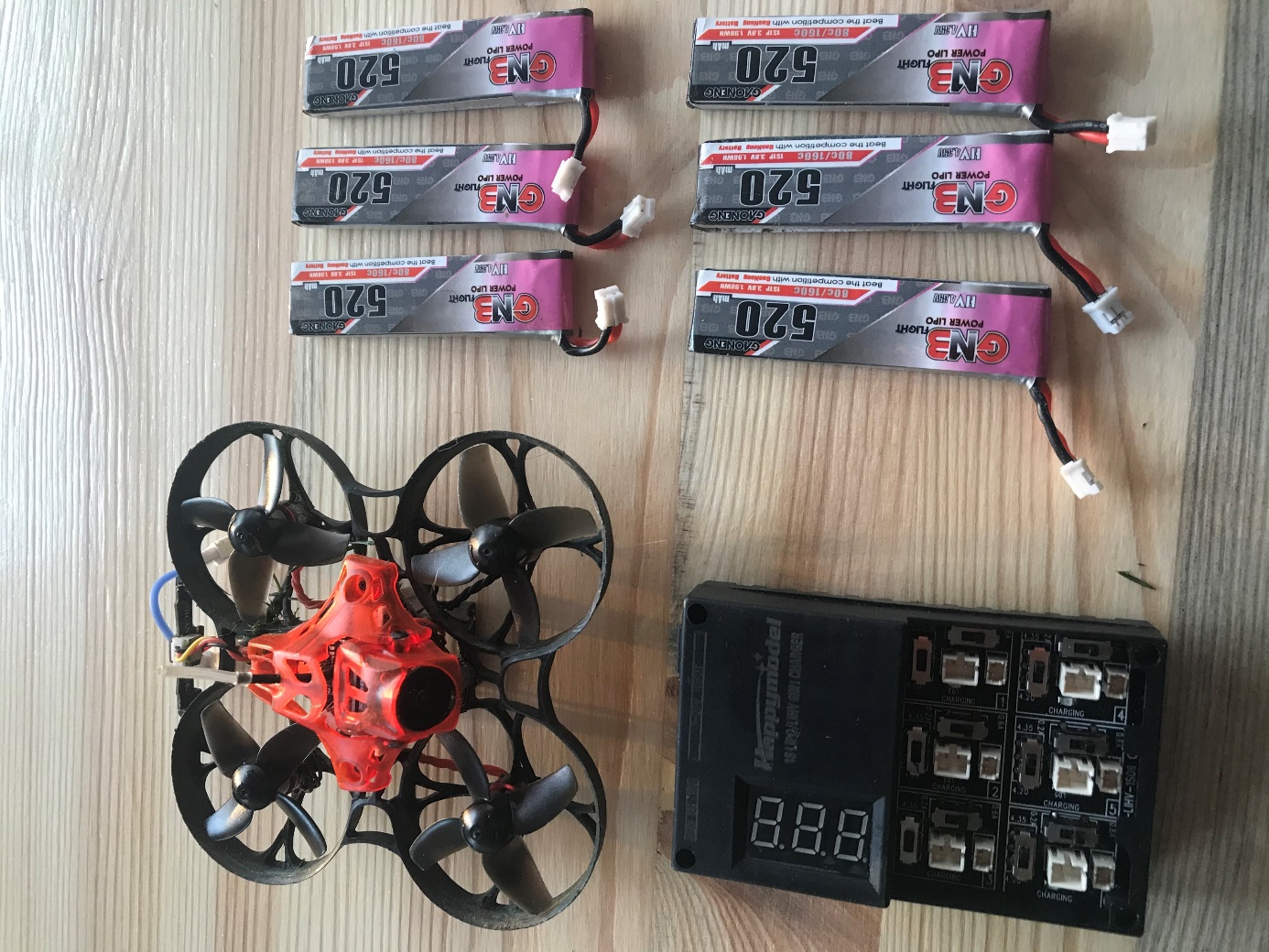 12
Вартість SIM-модуль)
13
Вартість Дрону
14
Тестувальні випробування
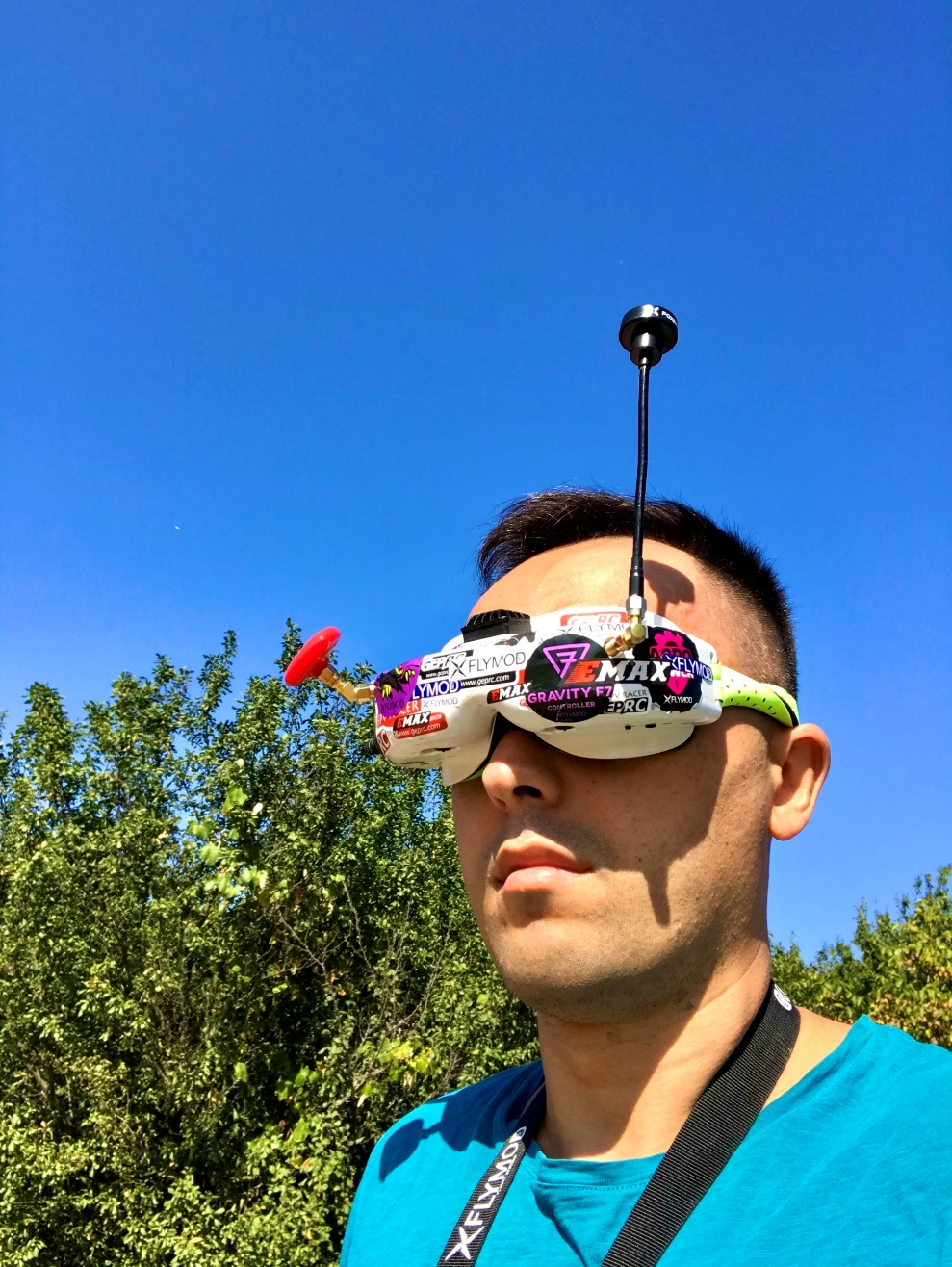 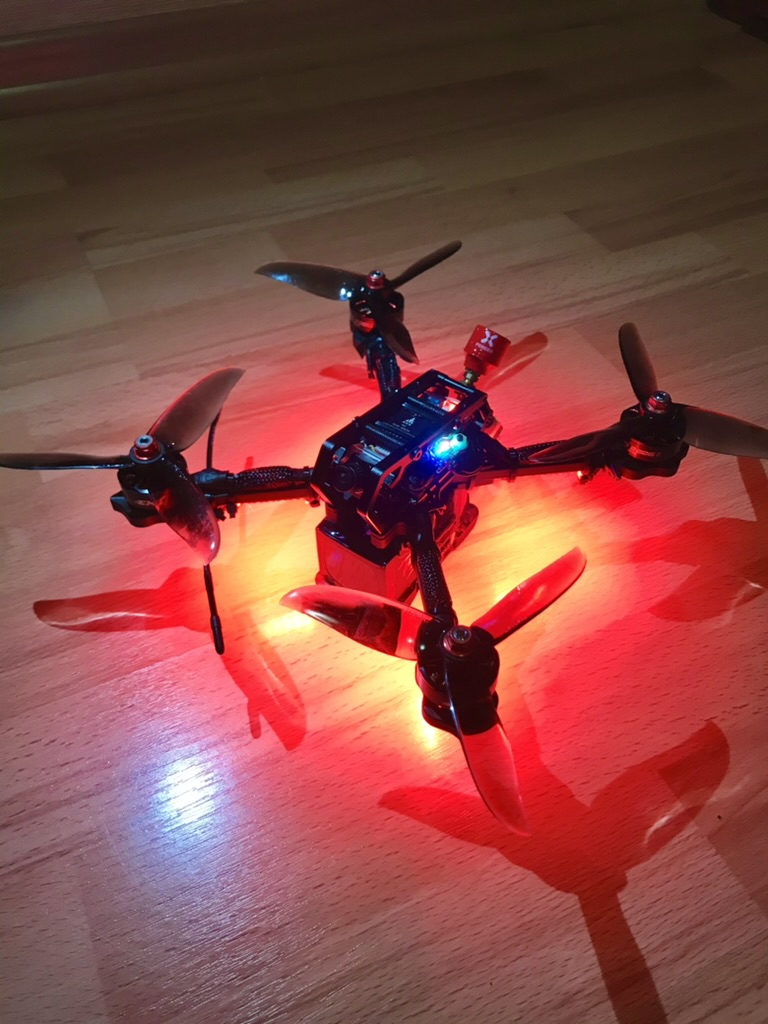 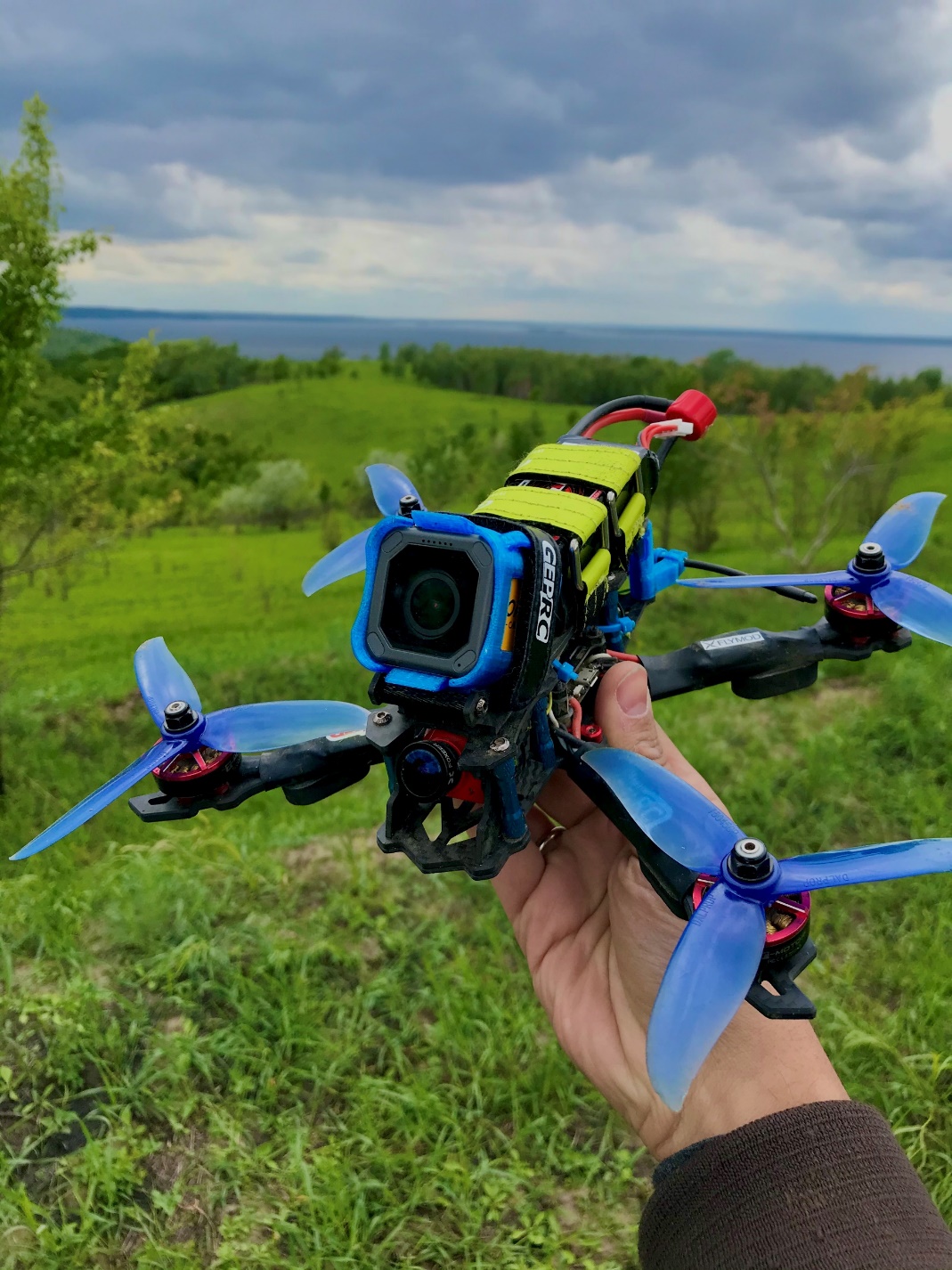 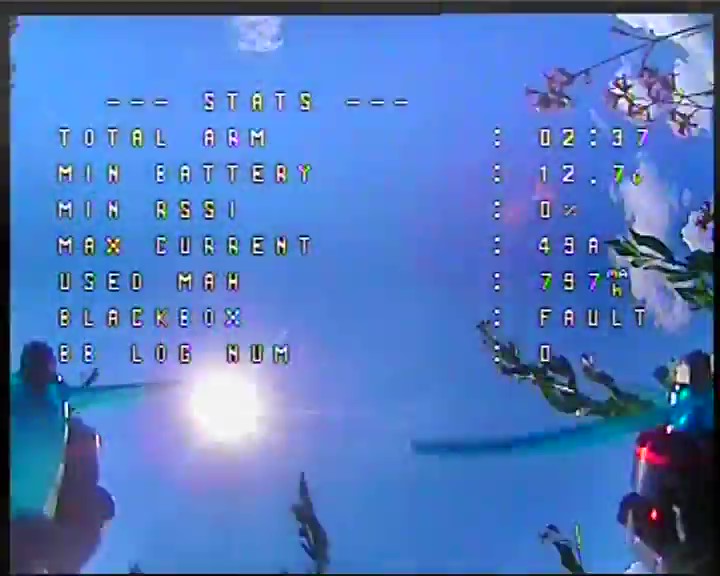 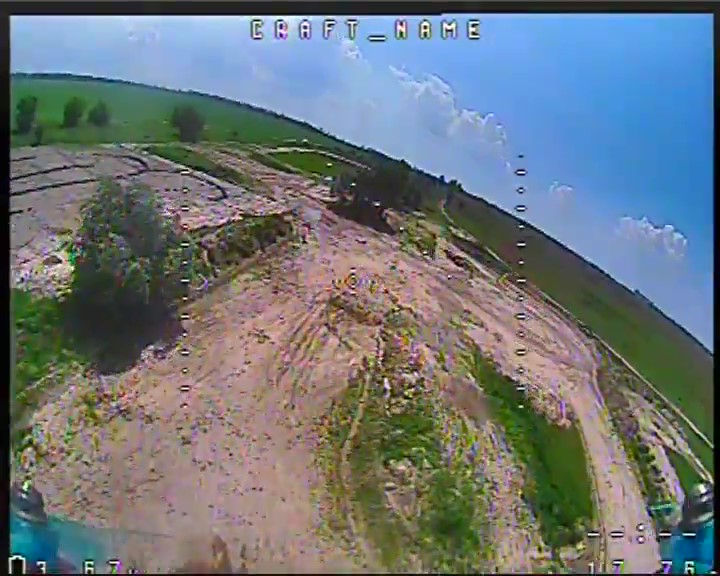 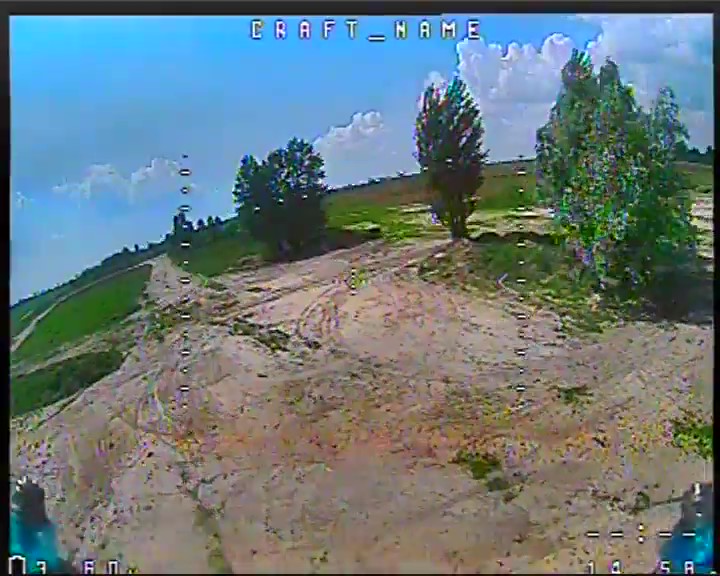 15
Висновки
16
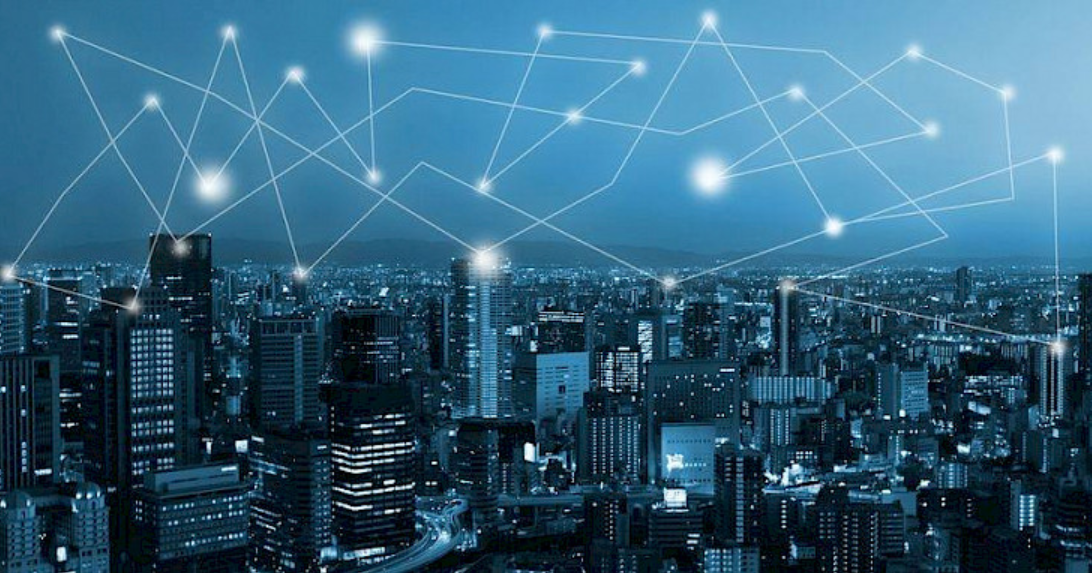 Дякую за увагу!